Filosofické aspekty logiky a matematiky
8. 10. 2020

marta.vlasakova@flu.cas.cz

Moodle: https://dl1.cuni.cz/course/view.php?id=10194
Literatura k přednášce Filosofie logiky
 
 
Haack, Susan: Philosophy of Logics, Cambridge University Press, 1978
 
Kolář, Petr: Argumenty filosofické logiky, Filosofia, Praha 1999

Read, Stephen: Thinking about Logic - An Introduction to the Philosophy of Logic, Oxford University Press, New York, 1995
 
Tugendhat, Ernst  Wolf, Ursula: Logicko-sémantická propedeutika, přel. Martin Pokorný, Rezek, Praha 1997
_________
Aaron, R. I.: The theory of universals, Clarendon Press, Oxford 1952
 
Analytická filosofie – první čítanka, uspořádal J. Fiala, II. vydání, O.P.S. Plzeň, 2000
 
Analytická filosofie – druhá čítanka, uspořádal J. Fiala, O.P.S. Plzeň 2000
 
Analytická filosofie – třetí čítanka, uspořádal J. Fiala, O.P.S. Plzeň 2002

….
Logika se týká:

- lidského myšlení
- skutečnosti
- jazyka
Různá pojetí výroků:
- propozice
- větný typ (sentence type)
- větný výskyt (sentence token)

- promluva (utterance)
Sníh je bílý
Sníh je bílý
Sníh má bílou barvu
Snow is white
subjekt         predikát

Sókratés je moudrý
  Člověk je smrtelný

	M(s)
	x Č(x)  S(x)
Části výroku
singulární výrazy 
obecné výrazy
tvary slovesa být
synkategorematické výrazy
Singulární výrazy:
vlastní jména (Karel Gott)
určité popisy - definite descriptions (nejvyšší hora světa, současný americký prezident)

V klasické logice platí nutně x(x = a), kde „a“ je individuová konstanta
Bertrand Russell (1872-1970)
Russell – kontextuální eliminace určitých popisů:
Současný francouzský král je holohlavý.
x(FK(x)  y(FK(y)  y = x)  H(x))

Současný francouzský král není holohlavý:
- Současný francouzský král je neholohlavý
	x(FK(x)  y(FK(y)  y = x)  H(x))
- Není pravda, že současný francouzský král je holohlavý
	x(FK(x)  y(FK(y)  y = x)  H(x))

				Peter Frederick Strawson (1919-2006)
Strawson – presupozice
(q  p)  (q  p)
Vlastní jména
Gottlob Frege (1848-1925)
Jitřenka je jitřenka	X	Jitřenka je večernice

výraz    vyjadřuje smysl (Sinn)		  …	meaning
	označuje význam (Bedeutung)  …	denotation

Russell: nahradíme vlastní jméno „slovníkovým“ určitým popisem – Apollón je krásný – Existuje právě jedno x, které je bohem slunce a je krásné
Kolumbus měl hnědé oči
Někdo objevil Ameriku

Existuje právě jedno x, které objevilo Ameriku, a to má hnědé oči
Existuje x, které objevilo Ameriku

Naděžda si chtěla vzít za muže Stalina
Naděžda si chtěla vzít za muže nejmasovějšího vraha v dějinách lidstva

					Willard V. O. Quine (1908-2000)
Pegas je bílý
x(Pegasuje(x)  Bílé(x))
Saul Kripke (nar. 1940)
vlastní jméno = pevný znak (rigid designator), označuje totéž individuum napříč možnými světy

					John Searle (nar. 1932)
Searle – teorie svazků („cluster theorie“) – „sufficient number“

Některé věty nemají pravdivostní hodnotu – „truth value gaps“

					Alexius Meinong (1853-1920)
„meinongovské universum“ – obsahuje i neexistující objekty
nominalismus
konceptualismus
realismus
Argument třetího muže
Platón (427-347 př. Kr.)
Aristotelés (384-322 př. Kr.)
Sókratés je člověk: s x; Člověk(x)
Objekt s je ve vztahu  s objektem x; Člověk(x)  (označme „Č“):
s, Č  x,y; x y
s, Č,x,y; x y x,y; x y
atd.

V ZF relace náležení R nemůže být množinou, je to vlastní třída
(x(x x), tedy x(x, x  R), tedy x x,x,x  R, tudíž x(x   R) , tj.  R je množina všech množin.
Extenze a intenze
Extenzionální kontexty 
pravdivost je dána čistě označovaným, nezávisí na způsobu danosti, tudíž lze vzájemně nahrazovat pojmy se stejnou extenzí salva veritate (substituovatelnost salva veritate)
Trojúhelník ABC je rovnoúhlý.  Trojúhelník ABC je rovnostranný.

Intenzionální kontexty 
Pepíček ví, že rovnostranný trojúhelník má všechny strany stejně dlouhé X Pepíček ví, že rovnoúhlý trojúhelník má všechny strany stejně dlouhé
Osm je nutně větší než čtyři X Počet planet je nutně větší než čtyři
Josef chce vyfotit yettiho X Josef chce vyfotit rovnostranný pravoúhlý trojúhelník
geometrický útvar

prostorový		 rovinný

	    nepravidelný	pravidelný

	       mnohoúhelník     čtyřúhelník    trojúhelník

			kosodélník	pravoúhelník

				obdélník		čtverec
Sókratés je moudrý
Pes je savec
Jitřenka je večernice
Bůh je
Frege: výrok Velryba je savec
	x(V(x)  S(x))
„Ovšemže se na první pohled zdá, že věta ‚Všechny velryby jsou savci‘ je o zvířatech, nikoli o pojmech; kdybychom se ale zeptali, o kterém zvířeti je tedy řeč, nemohli bychom ukázat na žádné jednotlivé zvíře. (…) Je zcela nemožné mluvit o předmětu, aniž bychom ho nějak označili nebo pojmenovali. Slovo ‚velryba‘ však nepojmenovává žádnou jednotlivinu.“

Kvantifikátory mohou být chápány jako druhořádové vlastnosti pojmů
(Frege originally conceived of the quantifier ∀ as a monadic predicate that is true of a first-level concept F under which only objects fall if, and only if, all objects fall under F; likewise, Frege assimilated ∃ to a monadic predicate that is true of a first-level concept if, and only if, at least one object falls under F.)

V  S
Intenzionální obsaženost
Kvalitativní identita
Numerická identita: jedna věc je pojmenována více jmény (Aristotelés)

						L. Wittgenstein (1889-1951)
Wittgenstein: „říci o dvou věcech, že jsou identické, je nesmysl, a říci o jedné, že je identická sama se sebou, je jako neříci vůbec nic“

„Identity is often said to be a relation each thing bears to itself and to no other thing (…). This characterization is clearly circular (“no other thing”) and paradoxical too, unless the notion of “each thing” is qualified.“ Stanford Encyclopedia of Philosophy

Dedekind: „To, že a a b jsou pouze znaky nebo jména pro jednu a tutéž věc, je vyjádřeno zápisem a = b  a rovněž b = a.“ 

Carnap: „Máme tu pojem identity: ‚a = b‘ znamená, že ‚a‘ a ‚b‘ jsou jmény téhož objektu.“

Zermelo: „Jestliže dva symboly a a b označují tentýž objekt, píšeme a = b.“
Frege: dva smysly vedou k témuž významu


Leibnizův zákon identity 
 „nerozlišitelnost identických“
 „identita nerozlišitelných“
x = y iff p(p(x)  p(y))

haecceitas, „totost“ (Jan Duns Scotus) 


Prvořádová logika s identitou – jen axiomatické schéma:
xy(x = y  P(x)  P(y))
reflexivita: x(x = x)
(tranzitivita a symetrie jsou z předchozího odvoditelné)
Quine – příjmové skupiny

Etchemendy: xy(x = y)

Časová identita – pojem substance
					W. V. Quine (1908-2000)
Quine: „No entity without identity“
Identita řeky – jméno referuje k časové posloupnosti různých „stádií“
Existence
Mariánský sloup na Staroměstském náměstí existuje 
Mariánský sloup na Staroměstském náměstí je vysoký 16 m

Ontologický důkaz (Anselm z Cantebury)

Kant: „Jistému existujícímu mořskému tvoru přísluší ty predikáty, které mi myšleny dohromady dávají jednorožce“

Frege: věta „Existuje Julius Caesar“ vůbec nedává smysl (není to výrok), smysl dává pouze věta „Existuje muž jménem Julius Caesar“

Quine: „To be is to be the value of a variable“

xU(P(x)  x(U(x)  P(x))
Wittgenstein: ‘Všichni muži nosí šedivý flanel‘ 

Nauka o supozici: Panda je podstatné jméno X Každá panda teď odpočívá X Panda vymírá X Panda nemůže létat



Transcendentní pojmy, transcendentálie – překračující Aristotelovy kategorie
Synkategorematické výrazy

Logická forma

výrok: kladný X záporný		obecný X částečný
obecný kladný 	Každý slon má chobot        Každé A je B
obecný záporný 	Žádný slon nelétá 	       Žádné A není B
částečný kladný 	Někteří sloni jsou v zoo      Některé A je B
částečný záporný 	Někteří sloni nežijí v Asii    Některé A není B

Trojúhelník, který má všechny strany stejně dlouhé, má střed kružnice vepsané v těžišti.
Velryba je savec.
Každý Maďar může za to, že je Maďar. 
Komu se nelení, tomu se zelení.
Každé M je P
Každé S je M
Každé S je P
Každý člověk je smrtelný
Každý politik je člověk
Každý politik je smrtelný

Stromy jsou dřeviny
Bříza je strom
Bříza je dřevina

formalizovaný vs. formální jazyk
Logické výrazy
„topic-neutral“ – používané ve všech kontextech
invariantní vůči permutacím univerza

Extenzionální operátory a spojky: výsledná hodnota závisí pouze na označovaném (na fregovském významu, extenzi) – logické spojky jsou chápány jako funkce pravdivostních hodnot dílčích výroků 

Intenzionální operátory a spojky: výsledná hodnota závisí i na obsahu, na „způsobu danosti“- je možné, je nutné, je známo, protože
Extenzionální spojky – binární - počet možností 24 funkcí
„adekvátní“  („úplná“) množina logických spojek
, , , , , 
 Peircova šipka „NOR“ – „ani  ani “



 Shefferův funktor „NAND“ – „ne zároveň  i “
Materiální implikace
Kondicionál
Když to pořádně utáhneš, nebude to kapat.
Jestliže hned nevyrazíme, ujede nám vlak.
Jestliže má tato kráva čtyři rohy, má tato kráva pět rohů.
Jestliže mi je dvacet, obíhá Země kolem Venuše.

„paradoxy“ materiální implikace
  (  )
  ()
(  )  (  )
Striktní implikace: nutně platí, že   
„paradoxy“ striktní implikace:
nutná pravda je striktně implikována čímkoli
nutná nepravda striktně implikuje cokoli
Jitřenka	 			     poslední hvězda viditelná 						na ranním nebi
	člověk  	         /   ,  ,  , , ,… způsob danosti/atributy
	Jan pláče		0/1	       propozice, obsah sdělení
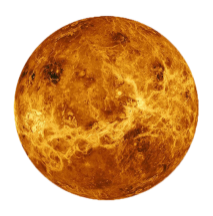 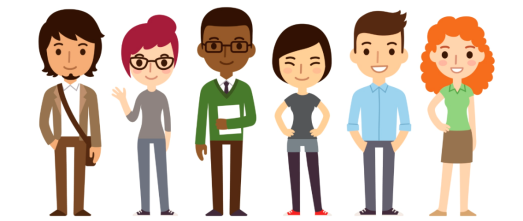 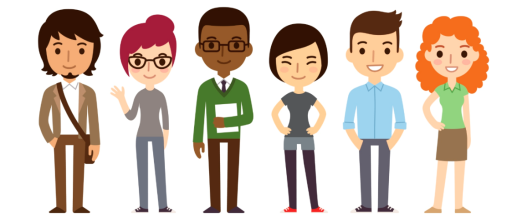 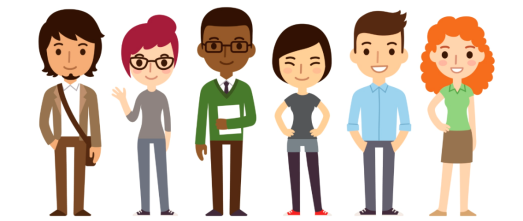 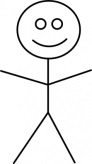 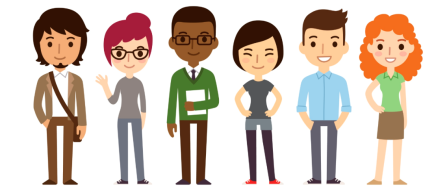 Extenzionální kontext: pravdivost je dána tím, co je označené (tj. extenzí), nezáleží tedy na tom, jakým způsobem je to dáno, popsanéIntenzionální kontext: pravdivost závisí na způsobu danostiRichard Lví Srdce se tak jmenoval díky své chrabrosti
Pravdivost věty Není pravda, že p závisí pouze na pravdivostní hodnotě p
pravdivost „p a q“ závisí jen na pravdivosti p a pravdivosti q, nikoli na tom, co obě věty říkají
pravdivost věty Je pravda, že hlavní město USA je New York závisí pouze na pravdivosti dílčí věty
Nutně p – pravdivost závisí nejen na pravdivosti p, ale i na tom, co říká
pravdivost „p, protože q“ závisí nejen na pravdivosti, ale i na obsahu sdělení 
pravdivost věty Pepíček si myslí, že hlavní město USA je New York vůbec nezávisí na pravdivosti dílčí věty p
V intenzionálním kontextu není vždy možné nahradit výraz jiným se stejnou extenzí, aby se nezměnila pravdivostní hodnota výroku:

Pepíček ví, že Washington je Washington
Pepíček ví, že Washington je hlavní město USA

Pepíček se učil, že trojúhelník se stejně dlouhými stranami je rovnostranný
Pepíček se učil, že trojúhelník se stejně dlouhými stranami je rovnoúhlý

Protože prší, je mokro
Protože prší, je sníh bílý
V extenzionálním kontextu lze nahradit každý výraz jiným výrazem s toutéž extenzí, aniž by se změnila pravdivostní hodnota výroku:

Washington je Washington
Washington je hlavní město USA



Trojúhelník ABC je rovnostranný
Trojúhelník ABC je rovnoúhlý


Prší a je mokro
Prší a sníh je bílý
8 je větší než 4
Počet planet je větší než 4

Každý yetti je chlupatý
Každý pravoúhlý rovnostranný trojúhelník je chlupatý

nechť vrahem Kennedyho byl ve skutečnosti John Lennon
John Lennon uměl krásně zpívat
Vrah Kennedyho uměl krásně zpívat
8 je nutně větší než 4
Počet planet je nutně větší než 4

Tonda chce vyfotografovat yettiho
Tonda chce vyfotografovat pravoúhlý rovnostranný trojúhelník

FBI pátrala po vrahu Kennedyho
FBI pátrala po Johnu Lennonovi
Konjunkce
spojka a, i, také,…
 Je zataženo, prší, fouká vítr. 
Zírám do knihy. Je to nuda. Mám hlad. 

Nějaký člověk je moudrý. 	x(Č(x)  M(x))

Stiskl spoušť a byl na místě mrtev. – časová souslednost, záleží na pořadí
Kvantifikátory
neskládají se s výrokem, ale s otevřenou formulí obsahující volné proměnné

P(a)  X  P(x)	P(  )

Substituční pojetí kvantifikace
Každý člověk běží	Sókratés běží		Č(s)  B(s)
x(Č(x)  B(x))	Platón běží		Č(p)  B(p)
			Aristotelés běží	Č(a)  B(a)
			…			Č(t)  B(t)
Předmětné (objektové) pojetí kvantifikace
pomocí pojmu splňování – předmět (posloupnost) splňuje P(x), pokud má vlastnost vyjádřenou predikátem P
						Alfred Tarski (1901-1983)
⟨v(x1),…, v(xn)⟩ ∈ I(Pin)
Zápor ‚ne‘
Aristotelés - neurčité termíny – neběží, nebílý, nečlověk
Russell: Současný francouzský král je neholohlavý

Negativní vymezení – něco tam běželo, nebyl to pes, nebylo to černé, nemělo to rohy, …


privace (zbavenost) - nevidomý
Definice
reálná definice – vystihujeme esenci, bytnost věci

	nominální definice – definujeme „jméno“ (nomen), jak je 				používáme

	stipulativní „definice“ = definiční dohoda

	deskriptivní definice – vystihuje používaný pojem

	extenzionální „definice“ – vymezíme extenzi (výčtem, 		uvedením příkladu, ostenzivně, kvaziostenzivně)
	intenzionální definice
explicitní definice 	definiendum =def definiens,
	
	implicitní definice – prohlásíme za pravdivý soubor 	výroků/formulí obsahujících definovaný termín

klasická definice: 
	definiendum = def genus proximum + differentia specifica
	       	  (nejbližší nadřazený rod  + druhový rozdíl)
per genus proximum et differentiam specificam

kontextuální definice – např. Russellova definice „to jediné x, které“
teoretická definice –  např. síla v newtonovské fyzice F = m.a, nadváha, koňská síla
operativní definice – např. IQ
rekurzivní definice
persuasivní (přesvědčovací) „definice“:
„A ‚persuasive‘ definition is one which gives a new conceptual meaning to a familiar word (…), and which is used with the conscious or unconscious purpose of changing, by this means, the direction of people‘s interests.“ (Stevenson https://www.jstor.org/stable/2250337?seq=1)

chce ovlivnit postoje, vzbudit emoce

manželství
„Náboženství je opium lidstva“
„Evropská unie je společenství evropských států, které dělají to, co jim přikáží Němci“
„Euthanasie je pomoc při krutých bolestech u nevyléčitelně nemocných pacientů“

zpřesňující (precising) definice
legální definice
Problémy a chyby v definování
definice 
- není extenzionálně adekvátní (široká/úzká)
- kruhem - možné = def to, co je pravdivé v nějakém možném         	světě (možný svět = def stav věcí, který by mohl nastat)
- pomocí záporu: moudrost = def nepřítomnost pošetilosti
- je „obskurní“ (obscurum per obscurius/ignotum per ignotius) 
	delta particle = def a very short-lived hyperon (Collins Concise 	English Dictionary © HarperCollins Publishers)
- není intenzionálně adekvátní, nedefinujeme pomocí                      esenciálních vlastností
	rovnostranný trojúhelník = def trojúhelník, který má 	všechny úhly stejné
	živočich se srdcem = def živočich s ledvinami
	kruh = def  oblíbený tvar Josefa Čapka
- je stipulativní, ale zacházíme s ní jako s deskriptivní
zpřesňující (precising) definice
legální definice
legální definice smrti: „nevratná ztráta funkce celého mozku, včetně mozkového kmene, nebo nevratná zástava krevního oběhu“ § 2 písm. e) zákona č. 285/2002 Sb., transplantační zákon

proměna definic a legálních definic v čase

je extenzionální 
P(x)  xa, b, c, d
x je sudé číslo =def x je přirozené číslo a x = 2 nebo x = 4 nebo x lze napsat jako součet dvou lichých prvočísel (Goldbachova hypotéza)
implicitní definice 
explikace (dvojí význam)
může být implicitní definice stipulativní?
Frege  X  Hilbert 
„Ano, samozřejmě je každá teorie pouze rámcem či schématem pojmů a jejich vzájemných nutných vztahů a základní prvky mohou být myšleny libovolným způsobem. Když si budu pod svými body myslet nějaký systém věcí, např. systém: láska, zákon, kominík, …, a budu předpokládat všechny své axiomy jako vztahy mezi těmito věcmi, pak budou platit moje teorémy, např. Pythagorova věta, i o těchto věcech. Jinými slovy: každá teorie může být uplatněna na nekonečně mnoho systémů základních elementů. Je potřeba pouze použít vzájemně jednoznačnou transformaci a stanovit, že axiomy jsou pro transformované věci odpovídajícím způsobem platné.“ Hilbert Fregovi XV/4, 29. 12. 1899
„Můj názor je ten, že pojem může být logicky určen pouze skrze své vztahy k jiným pojmům. Tyto vztahy, formulované v určitých výrocích, nazývám axiomy a přistupuji k nim tak, že axiomy (…) jsou definicemi pojmů.“
Hilbert, korespondence s Fregem, XV/8, 22. 9. 1900

Gödelova věta o neúplnosti aritmetiky

Prior:
		p      p        p		p tonk q
		   p tonk q	         	       q
Pravda
zákonitosti pravdivosti

„nositelé pravdivosti“, „pravděnci“ (truth-bearers):
propozice
větné typy 
větné výskyty
promluvy (utterances)
přesvědčení (beliefs)
…

kritéria vs. definice

Frege: „Takto ztroskotá i každý jiný pokus definovat, co to znamená ‚být pravdivý‘. V definici totiž uvádíme určité rysy a při aplikaci na jednotlivý případ přijde vždy na to, zda je pravda, že má tyto rysy. A tak se točíme stále v kruhu. Podle toho je pravděpodobné, že obsah slova ‚pravdivý‘ je jedinečný a nedefinovatelný.“ (Der Gedanke)
Korespondenční teorie pravdy
odpovídání nositele pravdy specifické části reality
„pravdou (alethes) je říci o něčem, co je, že to je, a o něčem, co není, že to není“ (Aristotelés, Metafyzika)
„veritas est adaequatio rei et intellectus“ – adekvační teorie

kongruence - strukturální izomorfismus mezi nositelem pravdy a činitelem pravdy (pravditel, truth-maker) (fakt, stav věcí, věc,…)
Venuše obíhá kolem Slunce
       V			      


logický atomismus (Russell, Wittgenstein) – jen jednoduchá fakta
P(a)  Q(b)
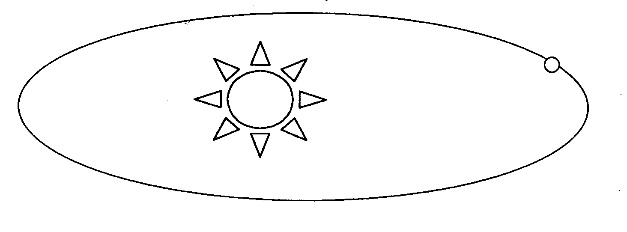 Quine: fakty „jsou promítány z pravdivých vět do reality za účelem korespondence“
„vštípení zvládnutelné struktury“

Existují matematické fakty? etické fakty? modální fakty? bývalé fakty? obecné fakty?
logický atomismus nefunguje pro intenzionální kontexty
	
					                J. L. Austin (1911-1960)       volnější forma korespondence : „korelace“  – Austin – jazykové konvence
deskriptivní konvence (typ situace)
demonstrativní konvence (konkrétní situace)
Tarského definice pravdy
(sémantická definice)
Věta ‚Sníh je bílý‘ je pravdivá právě tehdy, když sníh je bílý.
(Věta ‚Snow is white‘ je pravdivá právě tehdy, když sníh je bílý.)

T-schéma:
Nechť p je libovolná věta a S je jméno této věty; pak platí 
S je pravdivá právě tehdy, když p
X
Pro každou větu p platí: ‚p‘ je pravdivá právě tehdy, když p
ošidnost kvantifikování uvnitř uvozovek
materiální adekvátnost: definice implikuje všechny instance T-schématu
sémanticky uzavřené jazyky:
platí obvyklé zákony logiky
lze v nich vyjádřit predikát ‚pravdivý‘
mají možnost pojmenovat své vlastní výrazy
v těchto jazycích lze formulovat paradox lháře
(pojmenování vlastních výrazů – srovnej „gödelizace“)
predikát ‚pravdivý‘ je nedefinovatelný; lze definovat pouze predikát ‚pravdivý-v-O‘, kde ‚O‘ je předmětný jazyk a predikát ‚pravdivý-v-O‘ je obsažen pouze v metajazyce M, nikoli v jazyce O.

možnost rekurzivní definice pravdivosti složených výroků – problém s kvantifikovanými výroky, jejich pravdivost již není dle Tarského převeditelná na pravdivost jednodušších výroků (předmětná kvantifikace)
pojem splňování nekonečnou posloupností
posloupnost o1, o2, … (např. brambora, růže, …  splňuje formuli „x2 je červené“ iff o2 (tj. růže) je červená; splňuje formuli „x2 je krásnější než x1“ iff o2  je krásnější než o1 (růže než brambora)
posloupnost o1, o2, … 
splňuje atomickou formuli P(a) iff předmět a má vlastnost P (tedy splňuje ‚Sníh je bílý‘ iff sníh je bílý)
splňuje otevřenou formuli P(xi) iff předmět oi má vlastnost P
splňuje  právě tehdy, když nesplňuje 
splňuje    právě tehdy, když splňuje  a splňuje 
splňuje formuli xi((xi)) právě tehdy, když některá posloupnost, která se od posloupnosti o1, o2, … liší pouze na i-tém místě, splňuje (xi)
Uzavřená formule je pravdivá iff je splněna všemi posloupnostmi.

Tarského teorie neříká mnoho o tom, v čem spočívá korespondence, spíše o závislosti pravdivosti složených výroků na těch jednoduchých
Koherenční teorie pravdy
přesvědčení je pravdivé, když „ladí“ s ostatními přesvědčeními (je s nimi ve vztahu koherence)
koherenční množina – bezesporná, přesvědčení jsou vzájemně provázána (harmoničnost), komplexní, případně i maximální

různé koherenční množiny (dobrý román X soubor přesvědčení různých lidí (paranoia) X různé vědecké hypotézy…)

koherenční množina – aktuální soubor přesvědčení jednotlivců/limitní množina, ke které spěje lidské poznání/soubor přesvědčení vševědoucí bytosti

německý idealismus
Pragmatická teorie pravdy
užitečnost, praktičnost, funguje to – PROTO je to pravdivé
						William James (1842-1910)
William James: Existuje Bůh?

- užitečnost – mění se v čase, ani dlouhodobá užitečnost nestačí (Ptolemaiův systém) X pravdivost se zdá být neměnná, Země před 2000 lety nebyla středem vesmíru
- užitečnost pro někoho
- je možná užitečnější, aby pacienti věřili, že lékaři jsou takoví šikovní šamani, než aby přijímali složité teorie
tautologie není užitečná, ale zdá se pravdivá? 
Vlastnosti pravdivost a užitečnost se nezdají úplně splývat
Quine: kombinace koherenčního (holismus) a pragmatického přístupu:
„Jakožto empirista si představuji pojmové schéma vědy jako nástroj sloužící k předpovědi budoucí zkušenosti na základě zkušenosti předchozí. Fyzikální objekty jsou do této situace pojmově zaneseny jako vhodné zprostředkující členy – ne však na základě definice spočívající ve zkušenosti, ale prostě jako neredukovatelné postuláty epistemologicky srovnatelné s Homérovými bohy. 
Co se mé osoby týče, nevěřím jako materialista v Homérovy bohy, ale ve fyzikální objekty, a věřit v něco jiného považuji za nevědecké. Avšak z hlediska svého epistemologického založení se Homérovi bohové od fyzikálních objektů neliší principiálně, ale pouze co do stupně.  Oba druhy entit se v našem myšlení vyskytují pouze jako jakési kulturní postuláty. Mýtus fyzikálních objektů ukázal svou epistemologickou převahu tím, že dokázal úspěšněji než ostatní mýty vštípit plynutí naší zkušenosti zvládnutelnou strukturu.
(…) Rovněž abstraktní entity matematického druhu – třídy, třídy tříd atd. – jsou ve stejném duchu postuláty. Epistemologicky jsou na stejné úrovni jako fyzikální objekty a bohové, tzn. nejsou ani lepší ani horší. Lepší nebo horší jsou nejvýš co do stupně, v jakém se osvědčují při našem zacházení se smyslovou zkušeností.
(…) Každý člověk má na jedné straně k dispozici určité vědecké dědictví a na straně druhé je vystaven nepřetržitému toku smyslových podnětů. Úvahy, které ho vedou k přizpůsobování tohoto dědictví k onomu toku, jsou, pokud uvažuje racionálně, pragmatické.“  (Dvě dogmata empirismu)
Konsenzuální teorie
					Charles Sanders Peirce (1839-1914)
pravdou je to, na čem se v dlouhodobém časovém horizontu shodnou zkoumající
kritérium vs. podstata pravdivosti
i vědecká většina se může i po dlouhou dobu mýlit

Co je konsenzus? 

otázka etiky – co vlastně zakládá pravdivost etických tvrzení?
„protože se na tom většina shodne“

Thomas Kuhn: Struktura vědeckých revolucí
věda: skokový vývoj – revoluce – změna paradigmatu – „jiná skutečnost“ - neporovnatelné
Deflační teorie pravdy
minimalistická
redundanční 
predikát pravdivý je eliminovatelný, nevyjadřuje žádnou vlastnost, je to jen jakési pomocné slůvko
je pravda, že p	   a   p   říkají totéž

Sókratés vždy říkal pravdu
Pro každé p platí, jestliže Sókratés tvrdil p, pak p


Davidson – pojem pravdy je zcela základní, T-schéma charakterizuje význam pomocí pravdivosti: 
Věta „Sníh je bílý“ je pravdivá iff sníh je bílý
Nutná pravda
Není-li žádný savec ryba, není žádná ryba savec.
Dva a dva jsou čtyři.
Starý mládenec (bachelor) je neženatý. 

Terminologie
		apriorní (a priori)
	   	aposteriorní (a posteriori) (empirické) (epistemologická distinkce)
soudy
		analytické 	(objasňující, Erläuterunsurteile)
		syntetické 	(rozšiřující, Erweiterungsurteile)
			 
Kant: V analytickém soudu „predikát náleží k subjektu A jako něco, co je v tomto pojmu A (skrytě) obsaženo“. Analytické soudy „k pojmu subjektu nic nepřidávají, nýbrž jej rozborem rozčleňují na jeho dílčí pojmy, které v něm již byly (i když konfúzně) myšleny“
„Pokud je totiž nějaký soud soudem analytickým, ať již záporným, nebo kladným, pak jeho pravdivost musí být vždy možné dostatečně poznat podle zásady sporu. V tom totiž, co je jakožto pojem již obsaženo a myšleno v poznání objektu, je jeho opak vždy správně popírán, zatímco ten pojem sám musí být objektu nutně přiznán, protože jeho protiklad by objektu protiřečil.“
analytické soudy a priori		Vraník je černý 
analytické soudy a posteriori		X
syntetické soudy a posteriori		Tento vraník je bujný
syntetické soudy a priori		7 + 5 = 12

Přímka je nejkratší spojnicí mezi dvěma body

Kant: Jak jsou možné syntetické soudy a priori?

Poznání nutných pravd
Platón, Aristotelés
Aristotelés (An. post.): „Ale ani smyslovým vnímáním není možné nabýt vědění. Neboť i když se vnímání týká určité kvality a nikoli této jednotlivé věci, tedy přece se nutně vnímá jednotlivá věc, která je zde a nyní. Avšak to, co je obecné, co je ve všem, není možno vnímat smysly. Neboť není ani toto, ani nyní, vždyť by jinak nebylo obecné; obecným totiž rozumíme to, co je vždy a všude. Poněvadž pak důkazy jsou obecné a obecné se nemůže vnímat smysly, je zřejmé, že se ani vědění nemůže nabývat smyslovým vnímáním.
Ano, i kdybychom mohli vnímat, že se součet úhlů v trojúhelníku rovná dvěma pravým, přece bychom zjevně pro to žádali důkaz, i neměli bychom již vědění, jak někteří tvrdí. Vždyť smyslové vnímání se nutně týká jednotlivé věci, vědění však záleží v tom, že poznáváme obecné. (…) Neboť jak bylo řečeno, vnímáním se nepostřehuje obecné. Přece však z pozorování, že se to děje často, mohli bychom ulovit obecné a měli bychom důkaz; obecné se totiž stává zjevným z více jednotlivin.“

dedukce – úsudek z obecného: Trojúhelník má součet úhlů roven dvěma pravým,…, tedy pravoúhlý trojúhelník má součet úhlů roven dvěma pravým, …, tedy v pravoúhlém trojúhelníku je součet jeho nepravých úhlů roven pravému úhlu
indukce – z jednotlivých případů: Tato labuť je bílá a tamta labuť je bílá a ona labuť je bílá a…, tedy všechny labutě jsou bílé

Empirismus 					David Hume (1711-1776)
Kant: „Až dosud se mělo za to, že veškeré naše poznání se musí řídit předměty, ale všechny pokusy a priori o nich zjistit pomocí pojmů něco, čím by se naše poznání rozšířilo, nevedly za tohoto předpokladu nikam. Proto se konečně jednou pokusme, zda bychom v úkolech metafyziky neuspěli lépe, kdybychom předpokládali, že se předměty musí řídit naším poznáním, což přece jen lépe souhlasí s požadovanou možností jejich poznání a priori, jež má o předmětech stanovit něco dříve, než jsou nám dány. (…) Má se to s tím právě tak, jako s prvními myšlenkami Kopernikovými, který – když nemohl s vysvětlením pohybu nebeských těles postoupit kupředu za předpokladu, že se celá hvězdná obloha otáčí kolem pozorovatele – zkusil, zda-li by nedosáhl úspěchu, kdyby otáčel divákem, a hvězdy naopak ponechal v klidu. (…) (KrV B XVI-XVII)
John Stuart Mill (1806-1873)
J. S. Mill: pravdy matematiky a logiky se od empirických pravd podstatně neliší, liší se jen stupněm potvrzení

analytická filosofie:

„Kritériem analytické propozice je to, že její platnost vyplývá čistě z definic termínů v ní obsažených“
„Nutné propozice prostě zaznamenávají naše odhodlání užívat slova určitým způsobem.“ a „upozorňují na fakta jazykového úzu, kterých bychom si jinak nemuseli být vědomi, a odhalují netušené důsledky našich tvrzení a přesvědčení“ (Ayer: A priori) 

Analytic truths are true in virtue of meaning alone

Wittgenstein: „Zákony logiky, například vyloučení třetího a sporu, jsou libovolné. Tento výrok je trochu odpudivý, je nicméně pravdivý. (…) Spor je propozice tvaru p a ne-p. Zakázat její výskyt znamená přijmout jeden výrazový systém, který se může silně vnucovat. (…) Řekneme-li, že věc nemůže být současně červená a ne-červená, říkáme, že jsme tomu ve svém systému nedali žádný význam. (…) Zákon sporu může, ale nemusí, být užit jako zákon našeho vyjadřování. Spor může být v matematice nahlížen buď jako něco zakázaného, nebo jako něco povoleného. 2 + 2 = 4 spolu s 2 + 2 = 5 mohou být neužitečné, ale ne nepravdivé. Spolu by daly novou matematiku.“
Quine: Dvě dogmata empirismu
mezi analytickými a syntetickými větami není nějaký zásadní rozdíl, proto bychom se o tuto distinkci neměli opírat 
definice obsažených výrazů – jak je zjistíme? nahlédnutí do slovníku – lexikografové jsou empiričtí vědci, jazykové konvence jsou nahodilé, a tudíž pouze empiricky poznatelné
holistická síť – žádný výrok není principiálně neodmítnutelný, jen některé jsou ústřednější než jiné

Kripke
nutné věty, jejichž platnost zjišťujeme a posteriori – Jitřenka je večernice, Voda je H2O
nahodilé pravdy, platné a priori – Pařížský standard měří jeden metr
analytické pravdy – nutné a apriorní, jen podmnožina nutných pravd

analytické =? nutné =? apriorní
Nutné pravdy
vypovídají o světě kolem nás
nahlížíme je rozumem (Platón)
na základě empirického poznání dospíváme k pojmům, jejich nutné vztahy zkoumáme rozumem (Aristotelés)
zjišťujeme je čistě empiricky (Mill)
můžeme je zjišťovat i empiricky (Kripke)
vypovídají o našem myšlení
jsou to pouhé tautologie, o světě nic nevypovídají (Hume)
platí pak i ve světě, ale pouze nakolik je svět konstituován naším poznáním (jiný pro nás ale není k dispozici) – Kant
vypovídají o našem jazyku
jsou to pouhé konvence, mohly by se klidně změnit (Wittgenstein)
jakožto konvence jsou opět empiricky poznávané a nemá smysl je ostře odlišovat od nahodilých pravd (Quine)
Pravdivost modálních výroků
nutné X nahodilé		nahodilé p iff není nutné p a není nutné non-p


           nutné	          nahodilé		           
           
			        možné


logická pravda	             analytická pravda	       X       nahodilá pravda
Vraník je vraník		Vraník je černý		Vraník je bujný

jaké fakty je činí pravdivými?

sémantika možných světů 
Carnap: stavy věcí (atomické propozice)
P(a), P(b), Q(a), R(b,c), …		P(a), P(b), Q(a), R(b,c),…
"třída vět v S, která obsahuje pro každou atomickou větu buď tuto větu, nebo její negaci, ale nikoli obojí, a žádné jiné věty, se nazývá popis stavu v S, protože zřejmě udává úplný popis možného stavu univerza individuí vzhledem ke všem vlastnostem a relacím vyjadřovaným predikáty tohoto systému. Popisy stavů tedy představují Leibnizovy možné světy nebo Wittgensteinovy možné stavy věcí." (Carnap, R.: Meaning and Necessity)
Saul Kripke
relace dosažitelnosti

David Lewis 
reálná existence možných světů
„counterpart“
individua v možných světech – posibilismus vs. aktualismus
(jedno universum obsahující i posibilia vs. specifické universum pro každý možný svět)


kontrafaktuální kondicionály
Kdyby dnes byly volby, získala by strana XY 30 % hlasů
Kdybych pustila tento hrníček na zem, rozbil by se

Zákony: Těleso ponořené do kapaliny je nadlehčováno silou rovnající se tíze kapaliny tělesem vytlačené.
Dispoziční vlastnosti: hořlavost, rozpustnost, křehkost

tento papír je hořlavý iff je-li vložen do ohně, začne hořet
tato kostka žuly je hořlavá iff je-li vložena do ohně, začne hořet
tento papír je hořlavý iff kdyby byl vložen do ohně, začal by hořet

lze brát v potaz možný svět, kde je splněna „testovací“ podmínka X nesmí se ale příliš lišit od aktuálního
pustím hrníček a druhou rukou ho chytím – nerozbije se

Lewis, Stalnaker
pojem „blízkého“ možného světa – co nejpodobnější aktuálnímu
kontrafaktuál Kdyby A pak B je pravdivý iff v nejbližších možných světech, ve kterých je splněno A, je splněno i B.
Paradoxy
z na první pohled neproblematických a akceptovatelných předpokladů podle všeho správně odvodíme závěr, který ovšem předpokladům nějak protiřečí; předpoklady mohou být i skryté

sémantické
paradox lháře (Eubulidův, Epiménidův)
paradox holiče „holič holí lidi, kteří se neholí sami – holí sám sebe?“
Grellingův - „heterologický“ – výraz, který vyjadřuje vlastnost, kterou sám nemá (X čtyřslabičný) – je výraz „heterologický“ heterologický?
Berryův: „nejmenší číslo specifikovatelné ne méně než deset slovy“
paradoxy teorie množin
Russellův R = x; xx
Cantorův – potence množiny je podle Cantorovy věty vždy mohutnější než množina sama X potence množiny všech množin je nutně podmnožinou množiny všech množin, nemůže tedy být mohutnější
paradoxy neostrého predikátu („sorites“)
sorites (hromady) 
holohlavého muže
barevná škála skvrn
paradoxy kontinua a pohybu 
(Zenónovy aporie)
Achilles a želva
Letící šíp stojí (v každém okamžiku svého pohybu musí být na jednom místě, nemůže být na dvou; stojí-li v každém okamžiku svého pohybu, nepohybuje se)
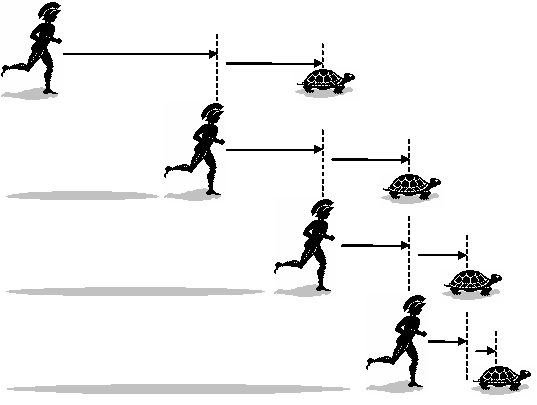 „Řešení“ paradoxů
problém paradoxů ve formálních systémech
řešení/blokování by nemělo být ad hoc, mělo by odstranit všechny verze paradoxu, nemělo by narušit fungování ostatního

Achilles a želva
součet nekonečné řady může být konečný
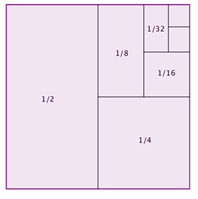 Aristotelés: nejde o celkový součet, ale o rozeznání nekonečného počtu kroků – rozlišení mezi aktuálním a potenciálním nekonečnem
Letící šíp – Aristotelés: čas se neskládá z okamžiků (kvantová veličina)

paradoxy sorites
požadavek ostrých predikátů ve „vědeckých“ jazycích
fuzzy logika – pravdivost 0-1

paradoxy teorie množin
úprava axiomů – pojem „vlastní třída“ (GB)
„restricted comprehension“ (schéma axiomů vydělení abx(x  b  xa  (x)) 
x; (x)  	 xA; (x)
kumulativní hierarchie (ZF)
Paradox lháře
Tarski: 
1) platí logické zákony
2) jazyk obsahuje predikát „pravdivý“
3) jazyk je schopen pojmenovat své vlastní výrazy

Možná „řešení“:
omezit referenci (zakázat referenci k sobě samému) X v jiných případech nevadí
upravená verze:
Následující věta je nepravdivá
Předcházející věta je pravdivá

odmítnutí bivalence 
„Tato věta je buď nepravdivá nebo paradoxní“
popřít, že by paradox lháře nabýval pravdivostní hodnoty (truth value gap)
„Tato věta není  pravdivá“
Russell: teorie typů – hierarchie typů
množinově teoretická formulace:
typ 0 … individua
typ 1 … množiny individuí
typ 2 … množiny množin individuí 
fle xy správně formulována pouze tehdy, je-li typ of y o jedno vyšší než typ of x
„Lžu“ = „Existuje propozice řádu n, kterou tvrdím a která je nepravdivá“ – tato propozice je řádu n + 1

Tarski: hierarchie jazyků – „pravdivý-v-určitém-jazyce“

klasická prvořádová logika nemůže mluvit o větách X gödelizace 
teorie obsahující aritmetiku nemohou obsahovat predikát „pravdivý“

parakonzistentní logiky – spor není devastující
„Paradoxy“
Skolemův paradox
Löwenheim-Skolemova věta: Má-li prvořádová teorie nekonečný model, má spočetný model.
Tedy teorie množin, ve které lze dokázat existenci nespočetné množiny, má i spočetný model

Bolzano: Paradoxy nekonečna
nekonečnou množinu lze 1-1 zobrazit na její vlastní podmnožinu (např. přirozená čísla na sudá čísla)
Humeův princip
Hilbert: „No one shall drive us from the paradise which Cantor has created for us.“

Wittgenstein: „If one person can see it as a paradise of mathematicians, why should not another see it as a joke?“

Gauss: „Infinity is nothing more than a figure of speech which helps us talk about limits. The notion of a completed infinity doesn’t belong in mathematics.“

Poincare: „There is no actual infinity; Cantorians forgot that and fell into contradictions. Later generations will regard Mengenlehre as a disease from which one has recovered.“

Brouwer: „a pathological incident in the history of mathematics from which future generations will be horrified.“
Logické vyplývání
Jan je starý mládenec
Jan je neženatý

Každá kočka je savec
Někteří savci mají ocas
Některé kočky mají ocas
 
Dnes je pondělí
Zítra bude úterý 

Pustím hrníček z výšky na beton
Hrníček se rozbije

Dostal jsem dnes ve škole pětku
Maminka se bude zlobit

Žádný savec nemá peří
Netopýři jsou savci
Netopýři nemají peří

Psi jsou ptáci
Každý pták umí létat
Psi umějí létat

Sněžka je nejvyšší hora Čech
Fosfor má chemickou značku K
Jitřenka je jitřenka

Sněžka je nejvyšší hora Čech
Sněžka není nejvyšší hora Čech
Jitřenka je jitřenka
materiální důsledek X formální důsledek
enthyméma
 valid (platný, správný) X sound (? dokonalý, korektní, pravdivý,…)
Vyplývání: nemůže se stát, aby byly premisy pravdivé a závěr nepravdivý – jsou-li pravdivé premisy, nutně platí, že je/musí být pravdivý závěr

logické vyplývání – platí čistě na základě logické formy výroků

jazykové chápání: analytické vyplývání platí čistě na základě významu užitých výrazů, logické vyplývání platí čistě na základě významu logických výrazů (které se přepisují pomocí logických konstant)

Bolzano, Tarski – pojem (logického) vyplývání
každé dosazení za „mimologické“ výrazy, které činí pravdivými premisy, činí pravdivý i závěr (Tarski – splňování)
Aristotelés: „Sylogismus je řeč, v níž, je-li něco dáno, nutně něco jiného, různého od toho, co je dáno, vyplývá právě tím, že dané jest.“ PrAn, 1. kap.

nutnost
Etchemendy – platnost pro každé dosazení  nutnost

relevance
sylogismus
Každé M je P
Každé S je M
Každé S je P

stoická logika – úsudek s nadbytečnými premisami není platný

relevanční logiky – antecedent a konsekvent sdílejí proměnnou
syntaktické uchopení vyplývání
už Aristotelés – ucelený systém - dva základní sylogismy, pravidla obratu, pravidla logického čtverce, přímý a nepřímý důkaz, (vynětí)

otázka korektnosti a úplnosti (nevyvozují se neplatné závěry a každý závěr, který vyplývá, je i odvoditelný)
korektnost a úplnost se již vztahují k umělému jazyku a k teoretickým modelům

věta o úplnosti pro PL:          iff        
částečná rozhodnutelnost PL1
Motivace k alternativním přístupům a logickým systémům, na které jsme již narazili:
1) nereferující singulární výrazy – nereferující vlastní jména PL1 vůbec nezvládá, nereferující určité popisy zvládá způsobem a la Russell, který ne všem připadá přiměřený skutečnému vyjadřování
návrhy na uchopení:
některé věty nemají pravdivostní hodnotu nebo mají třetí pravdivostní hodnotu – některé vícehodnotové logiky; TIL – truth value gaps
v univerzu máme k dispozici i neexistující předměty - volné logiky (připouštějí i neexistující předměty; některé varianty mají i věty bez pravdivostní hodnoty)

2) problém přičítání existence – předmětům zastoupeným vlastním jménem neumíme vůbec neexistenci smysluplně přičíst;
volné (free) logiky („svobodné od existenčního závazku“ – je možné mluvit i o neexistujících individuích, jen některým přísluší vlastnost reálné existence)
3) problémy s intenzionálními kontexty
Pepíček si myslí, že hlavní město USA je New York (propoziční postoje)
Komisař Vrťapka pátrá po Jacku Rozparovači
Jill se chce stát první dámou USA
Miloš Zeman by mohl nebýt prezidentem ČR  (modální tvrzení)
v některých případech nelze chápat výrok jako výpověď o konkrétních individuích
Lékař XZ hledá lék proti rakovině
Pepíček pátrá po jednorožci
Panda velká vymírá
Velryba je největší žijící savec
intenzionální logiky 
intenzionální logiky - ve skutečnosti primárně nemluvíme o označovaném předmětu, ale o příslušné „individuové roli“ – buď de re (pozná se z charakteru predikátu – přičítáme nějakou vlastnost tomu individuu, které splňuje příslušnou roli) nebo de dicto (mluvíme jen o příslušném úřadě)
5) problém s paradoxy materiální implikace
nelze adekvátně analyzovat kondicionály a kontrafaktuální kondicionály (zákony, dispoziční vlastnosti)
modální logiky – striktní implikace; 
relevanční logiky – platí: if A → B je teorem, A a B mají společnou mimologickou konstantu; A a B sdílejí proměnnou
6) problém paradoxů
vícehodnotové logiky nebo logiky připouštějící mezery v pravdivostních hodnotách (x ovšem řešení stejně moc nepřinášejí)
parakonzistentní logiky – neplatí „ex falso quodlibet“ – je možné kontrolovaným způsobem usuzovat i z nekonzistentních informací
intuicionistická logika – jen nepřímá reakce – odmítají klasický důkaz sporem jako doložení existence příslušného předmětu
7) problém s různými teoriemi pravdy
Můžeme znát jisté pravdy a jiné ještě ne, můžeme měnit přesvědčení, můžeme i zastávat odporující si přesvědčení 
epistemické logiky, nemonotónní odvozování
intuicionistická logika
Další motivace – rozšíření záběru
deontické logiky (normy)
teorie her
logika otázek (erotetická logika)
epistemické logiky

Porovnání logik
Je jeden správný logický systém? 
Doplňují se jednotlivé logiky?

Např. klasické „nebo“ a intuicionistické „nebo“ nejsou stejné – jsou jednotlivé logiky porovnatelné?
Logiky jsou srovnatelné s mapami – jako je jedna mapa vhodná pro jízdu autem, jiná pro chození po městských památkách, jiná pro studium historie, hodí se i jednotlivé logiky pro různé účely. Je to vhodná analogie?